F1
Statistikens grunder, dagtid
VT 2013
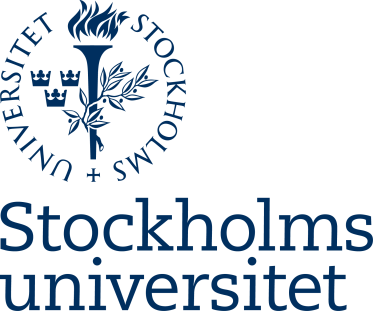 Statistiska institutionen
Michael Carlson
Webbsajt och kursinfo
http://www.statistics.su.se 

  Student    Kurshemsidor   Statistikens grunder, dagtid

Läs kursbeskrivningen!


MONDO:
https://mondo.su.se/portal 

 Logga in, välj kursen/fliken ”Statistikens grunder, dag”
Kurslitteratur
Nyquist, H., ”Statistikens grunder, kompendium”
finns att ladda ner på kurshemsidan

Thurén, T. (2007), ”Vetenskapsteori för nybörjare”, 2:a upplagan, Liber, Stockholm

Övrigt kursmaterial såsom övningstentor, instruktioner till datorövningarna m.m. läggs löpande ut på Mondo
Lärare på kursen
Michael Carlson	Kursansvarig,
	Föreläsare SG1 (F1-F3) och SG2
Hans Nyquist	Föreläsare SG1 (F4-12)
Karl Hellström	Övningslärare Grupp A och C
Mikael Havasi	Övningslärare Grupp B och D
Kursens upplägg
Kursen består av fyra moment i två block:
SG1:
Moment 1: tentamen (6 poäng)
Salsskrivning + frivillig uppgift
Moment 2: inlämningsuppgift (1,5 poäng)
Två deluppgifter som redovisas skriftligt och muntligt (endast första)
SG2:
Moment 3: tentamen (6 poäng)
Salsskrivning + frivillig uppgift
Moment 4: inlämningsuppgift (1,5 poäng)
Två deluppgifter som redovisas skriftligt
Kursens upplägg
Frivillig inlämningsuppgift
Ger bonuspoäng på Mom. 1 resp. 3
Övningsuppgifter ur kurslitteraturen som lämnas in skriftligt; sedan rättar ni någon kurskamrats lösning

Betyg:
Moment 1&3: A, B, C, D, E, Fx ,F
Moment 2&4: Godkänd, Underkänd
Slutbetyg på hela kursen enligt Kursbeskrivningen
Kursens innehåll
SG1:
Vetenskap, modeller, kunskapsbildning
Lite matematik, repetition
Sannolikheter
utfallsrum, händelser, sannolikheten för en händelse
Stokastiska variabler
diskreta och kontinuerliga
Kursens innehåll
SG2:
Deskription
Sampling, centrala gränsvärdessatsen (CGS)
Estimation, att skatta värden
punkt- och intervallskattning
Hypotesprövning
Chi-två metoden (χ2-metoden)
Tidsserier och index
Beslutsteori
Vad är det som krävs i tid?
Matematik som behövs
Elementär algebra
Vad är en funktion? 
Använda summatecken
Elementär mängdlära
Elementär kombinatorik
Förstå vad en formel säger, kunna uttrycka sig med hjälp av formler
Använda lite sunt förnuft, t.ex. bedöma om en lösning verkar rimligt eller ej
Lästips: ”Mot bättre vetande i matematik”, Dunkels et al.
Sannolikheter och slumpförsök
Vi kommer att tala om sannolikheter i samband med slumpförsök.
Ett slumpförsök är ett försök, som kan upprepas under likartade förhållanden, och där resultatet vid varje enskild upprepning inte kan förutsägas med säkerhet.
”Försök” i vid mening (aktivitet, process, förlopp)
SG1
Sannolikheter, forts.
Exempel på slumpförsök:
Tärningskast (1, 2, 3, 4, 5 eller 6)
Lottdragning (vinst eller förlust)
Befruktning av äggcell (pojke eller flicka)
Radioaktivt sönderfall (antal partiklar under ett visst tidsintervall)
Industriell tillverkning av en enhet (fungerar eller trasig)
Slumpmässigt urval från en population (vilka blir utvalda)
SG1
Stokastisk variabel
En stokastisk variabel är en kvantitativ variabel (tal, siffror) vars värde bestäms av ett slumpförsök.
Annat namn: slumpvariabel
Utfallet av slumpförsöket bestämmer vilket värde (tal) den stokastiska variabeln ska anta.
Vi kan i förväg ange vad som möjliga värden och sannolikheterna för dessa.
SG1
Stokastisk variabel, forts.
Exempel på stokastiska variabler:
Antal prickar vid ett kast med en tärning
Summan av antal prickar vid två tärningskast
Antal kast tills man för första gången får en sexa
Antal flickor i en slumpmässigt vald trebarnsfamilj
Längden hos ett slumpmässigt valt nyfött barn
Livslängden hos en slumpmässigt vald glödlampa
Årsinkomsten i ett slumpmässigt valt hushåll

Vilka är de möjliga värdena för dessa stokastiska variabler?
SG1
Stokastisk variabel, forts.
En diskret stokastisk variabel kan anta ett ändligt antal möjliga värden eller oändligt men uppräkneligt antal värden (”listbara”).

En kontinuerlig stokastisk variabel kan anta alla värden inom ett intervall på den reella talaxeln (intervallet kan ha ändlig eller oändlig utsträckning).
SG1
Sannolikhetsfördelningar
Utifrån ganska standardmässiga slumpförsök och experiment kan vi definiera de möjliga utfallen och dessas sannolikheter.
⟹ dvs. stokastiska variabler

En funktion där man för ett givet utfall x kan man beräkna sannolikheten att just det ska inträffa mha sannolikhetsfördelningen:
	f(x)  =  P(X = x)  =  sannolikheten
SG1
Statistisk inferens
Inferens = slutledning, att dra en slutsats

En slutledning är en process vid vilken man från ett antal premisser och i kraft av en slutledningsregel framställer en slutsats.

Statistisk inferens handlar om slutledning om det generella mha av en ändlig uppsättning observationer, dvs. ett stickprov, samt ange osäkerheten kring slutsatsen.
SG2
Statistisk inferens, forts.
Inferensteori baseras på sannolikhetsteorin.
Kvantifiering av osäkerheten i slutsatserna, dvs. ge ett mått på hur säkert/osäkert ett resultat är.
Ett underlag för prediktioner och beslut.

Ex.:
Vad är den genomsnittliga inkomsten i Stockholm?
Är det säkert att Centern har gått ned?
Ska jag köpa aktie A eller B? Eller en portfölj?
SG2
Statistisk inferens, forts.
Punktskattning 
skatta genomsnittlig inkomst för män och kvinnor
Intervallskattning 
ge ett osäkerhetsintervall för skillnaden i inkomst
Hypotesprövning
pröva om det är statistiskt säkerställt att män har högre inkomst än kvinnor
pröva om val av bilmärke är oberoende av ålder
SG2
Inledning till Statistik, N Kap 1
Att lära sig något från observationer
Sammanfatta erfarenheter
Dra slutsatser (inferens)
Göra förutsägelser (prediktion)
Fatta beslut

Typiskt ofullständig information
vi kan inte fråga alla
vi har inte tid att pröva varje kombination

			⟹ Statistiska metoder!
Ofullständig information
Urval, stickprov
(urvalsdesign d)
Population U
stlk = N
Stickprov s
stlk = n
Inferens: säga något generellt gällande för hela populationen med ledning av informationen i stickprovet
Ofullständig information
Urval, stickprov
(iid observationer)
Modell M
stlk → ∞
Stickprov s
stlk = n
Inferens: säga något generellt gällande om en universell egenskap, datagenererande process eller ”superpopulation” med ledning av informationen i stickprovet
Varför observerar vi?
Typ av studier:
Deskriptiva, beskrivande  (”så här ser det ut”)
Förklarande, kausalitet  (”för att”)
Normativa , preskriptiva  (”gör så här”)

Explorativa syften, sökande efter (ny) kunskap
Konfirmativa syften, bekräftande av kunskap

Oavsett så är syftet att öka vår kunskap om vår omgivning.
En idé
Ta en titt i dagstidningen eller på Text-TV.

Hur många nyheter verkar bygga på en statistisk undersökning?

Är nyheten/undersökningen beskrivande, förklarande, eller normativ (preskriptiv)?

Tänk brett: opinionsundersökning, medicinska experiment, registerdata …
Inledning, forts.
Statistiska undersökningar, dvs. insamling av data, observationer som studerar och analyserar för att (förhoppningsvis) ge oss de svar som vi söker.

Ordet statistik kan avse själva metoderna men kanske oftare används det som benämning på samlingen av observationer eller snarare sammanfattningar av data med beskrivande mått och grafiska presentationer.
Lite vetenskapsteori
Thurén Kap 2:

Vetenskapen söker sanningen
Vetenskapen går ständigt framåt

Dogmatism
”Detta är den (absoluta sanningen)”
Relativism
”Sanningen förändras (på flera sätt) hela tiden, allstå finns ingen absolut sanning”
Lite vetenskapsteori
Thurén Kap 3: Definitioner

Klargör alltid hur ni har definierat begreppen och vilka antaganden (premisser) som ligger bakom påståendena
Annars kan inte din omgivning ta ställning till validiteten och reliabiliteten i dina påståenden

Ex. Definiera Arbetslöshet; Brott
Ex. Förklara varför du använder normalfördelning
Lite vetenskapsteori, forts.
Thurén Kap 4: Iakttagelse och logik

Empirisk kunskap
dvs. det vi ser, hör, smakar, …
vi drar slutsatser om det allmänna genom det vi ser
per definition är detta ofullständig information
slutsatsen är mer eller mindre trolig eller sannolik

Logik
utgår ifrån premisser och lagar som styr hur vi härleder slutsatser
slutsatsen är alltid sann eller falsk
premisserna kan vara mer eller mindre verklighetsförankrade
Vetenskap, N Kap 2
Ett litet försök att bringa lite ordning bland begreppen.

Kunskapstyper:
Propositionell kunskap
Vilket år föddes Astrid Lindgren?
Icke propositionell kunskap
Färdigheter (simning)

Den här kursen: Kunskap = Propositionell kunskap
Proposition = Påstående
Ett begrepp inom logiken. Ett påstående kan vara sant eller falskt.
Sanningsteori
Vad är sanning?

Korrespondensteori
Sant om det finns en motsvarande verklighet eller fakta
Koherensteori
Sant om det ”hänger ihop” med andra etablerade sanningar, ska inte leda till paradoxer
Ska höra till det system som är ”bäst” 
Pragmatism
Satsens sanning ligger i dess brukbarhet
Sanning och kunskap
Ett påstående måste vara sant för att vara kunskap.
Låter som en självklarhet?

Motiveringen är att vi kan välja våra handlingar och nå de mål vi satt upp endast om vi väljer utifrån det vi vet är sant.
Sanning
Sanna påståenden
Falska påståenden
Vem bestämmer vad som är sant?
Det vi tror är sant
Påstående som verkar vara sant
Nya observationer, nya fakta
Reviderat påstående
Epistemologi
Läran om vad man kan veta och hur man når kunskap

Rationalism
Ren tankeverksamhet
Empirism
Genom observationer och erfarenheter
Vetenskap
Ordet vetenskap kan avse:
Processen, dvs. hur får vi kunskap
Resultatet av processen, den kunskap vi erhållit

Vetenskaper kan delas in i:
Generaliserande, nomotetiska
Fysik, matematik, kemi, ekonomi, beteendevetenskaper (ofta)
Inte bara naturvetenskaperna!
Partikulariserande, idiokratiska
Enskilda händelser
Historia, konsterna
Vetenskap, forts.
Även efter vilken typ av objekt som studeras:

Formella
Studerar konstruerade objekt
Logik, matematik, (fysik)
Empiriska
Studerar verkliga objekt
Medicin, ekonomi, historia

Med objekt avses till vardags ofta ”saker” men även händelser och relationer studeras givetvis inom båda klasserna.
Vetenskap, forts.
Var placerar vi ämnet statistik?

Har sin grund i matematik och logik:
Generell och formell
dvs. allmängiltig, nomotetisk
konstruerade objekt (tal, sannolikheter)

Statistiska metoder och dessas tillämpning:
Typiskt inom de generella och empiriska vetenskaperna
Sannolikheter
”Om gud har gjort världen till en fullkomlig mekanism, har han åtminstone givit så mycket till vårt ofullkomliga intellekt att vi, för att kunna förutsäga små delar av den, inte behöver lösa oräkneliga differentialekvationer, utan med hygglig framgång kan använda tärningar.”
MAX BORN
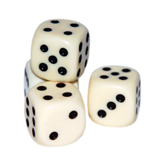 Vad är en teori?
Betyder något mer än bara ett antagande eller hypotes

Vardagligt: ”Månen är gjord av ost” är ett påstående och inte en teori
En teori är ett logiskt sammanhängande system av satser (påståenden) som beskriver relationer mellan väldefinierade objekt el. begrepp samt tolkningar av dessa relationer och objekt
Teorier
Formella vetenskaper
Axiom dvs. elementära grundantaganden som antas vara sanna
Logiska härledningar ur sanna påståenden till nya sanningar
Rationalism, koherens

Empiriska vetenskaper
Vedertagna sanningar, påståenden
Logiska härledningar ur sanna påståenden till nya sanningar och prediktioner
Måste verifieras empiriskt
Empirism, korrespondens, korherens
Bra teorier?
En bra (empirisk) teori ska 
Vara så generell som möjligt
Förklara så mycket som möjligt 
Möjliggöra förutsägelser
Ange riktlinjer, handling

Men även
Enkelhet och tydlighet 
Objektivitet
Occam’s razor
En teori brukar inte betraktas som sann eller falsk, snarare bedöms efter sin användbarhet (pragmatism)
Vetenskapens utveckling
Kumulativitet
Att alla nya forskningsresultat (dvs. sanningar) läggs till den etablerade teorin
Står ej i konflikt med det etablerade (koherens)
Ny pusselbit som passar in

Paradigmskiften
Nya fakta som står i konflikt med etablerade sanningar (bristande koherens)
Gamla påståenden ger ”falska” resultat el. felaktiga prediktioner
Krävs en helt ny teori